CTE  Annual Conference
Manhattan Kansas
  Creating a K-12 STEM Pathway in your School Utilizing 
PLTW’s 
“Programs of Study”
February CTE Conference 
2/8/18
CTE/ Session   10:30 – 11:20 AM
Presentation Team:
Andrea Holzwarth	PLTW Director of School Engagement KS/MO
Marla Hayden		USD 259 CTE Curriculum Specialist
Kasey Littlefield		USD 259 CTE/PLTW MS Robotics
David Maneth		USD 259 CTE/PLTW MS Engineering
Josh Collette		USD 259 CTE/PLTW High School Teacher
Chitra Harris		UDS 259 CTE/Bio-Med Teacher
PJ Reilly			USD 259 CTE Curriculum Specialist
What Will be, Our Goals and Dreams for our Students of TOMORROW?
BY: Dr. Vince M. Bertram-----President and CEO  Project Lead The Way
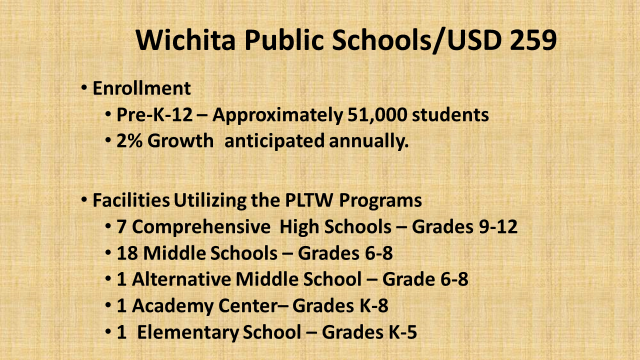 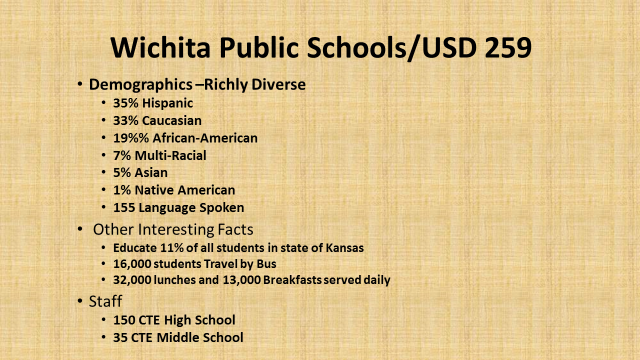 KESA---The Five “R’s”
Results
Relationships
Responsive Culture
Relevance
Rigor
“CTE is THERE with PLTW and MORE”
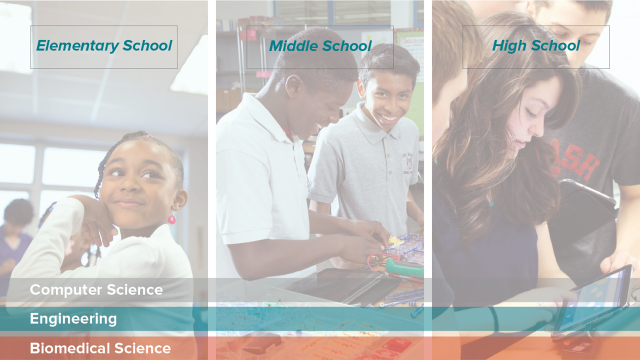 PLTW’s K-12 Programs of Study
[Speaker Notes: Now, let me tell you more about Project Lead The Way.
Through our comprehensive K-12 pathways in computer science, engineering, and biomedical science, students learn essential, in-demand skills such as:
Problem solving
Critical and creative thinking
Communication
Collaboration
Students of all grade levels are challenged in their PLTW classes and learn the importance of perseverance. 
Examples of real-world activities K-12 students engage in through our computer science pathway:
Elementary: Students build digital animations based on their own short stories
Middle school: Students design mobile apps that help clients overcome obstacles
High school: Students use automation to process and analyze DNA-sequence data
This is a truly cross-disciplinary learning experience
All of these developmentally appropriate activities not only build computer science knowledge/skills, but also help students develop confidence and skills in other essential areas of study 
In the examples above, students also experience:
Launch: English language arts
Gateway: professional and presentation skills
Computer Science: biomedical science]
“Phases of LEARNING”
PLTW’s National Foot Print
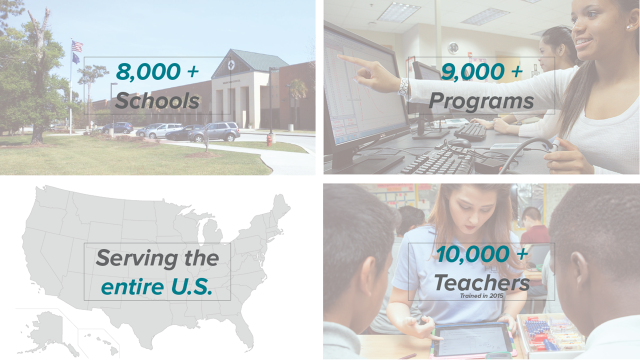 PLTW Launch 
		A CTE Program
				for GRADES K-5…

To Introduce Students to 				CTE/STEM Ed.
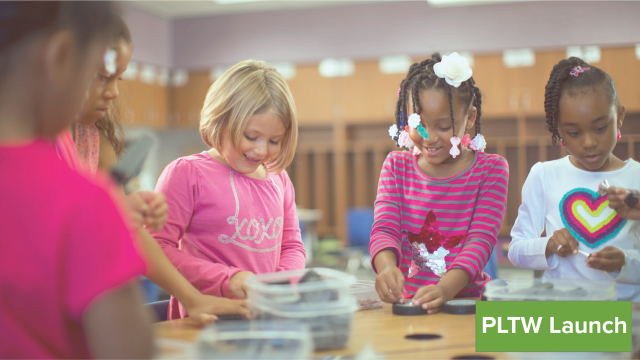 STEM
Learning… 
Must 
Start 
Somewhere
“Strategic Planning ”
PLTW Launch/USD 259 Wichita
2014-2016 – Christa McAuliffe Academy K-8
Launch – Engineering Modules 1 & 2, Grades K-5
Launch – Modules 3 & 4, Grades 4 & 5
2017-18 – William Allen White Elementary School 
	Launch – Engineering Modules 1 & 2– Selected 	K-5 Elementary classrooms
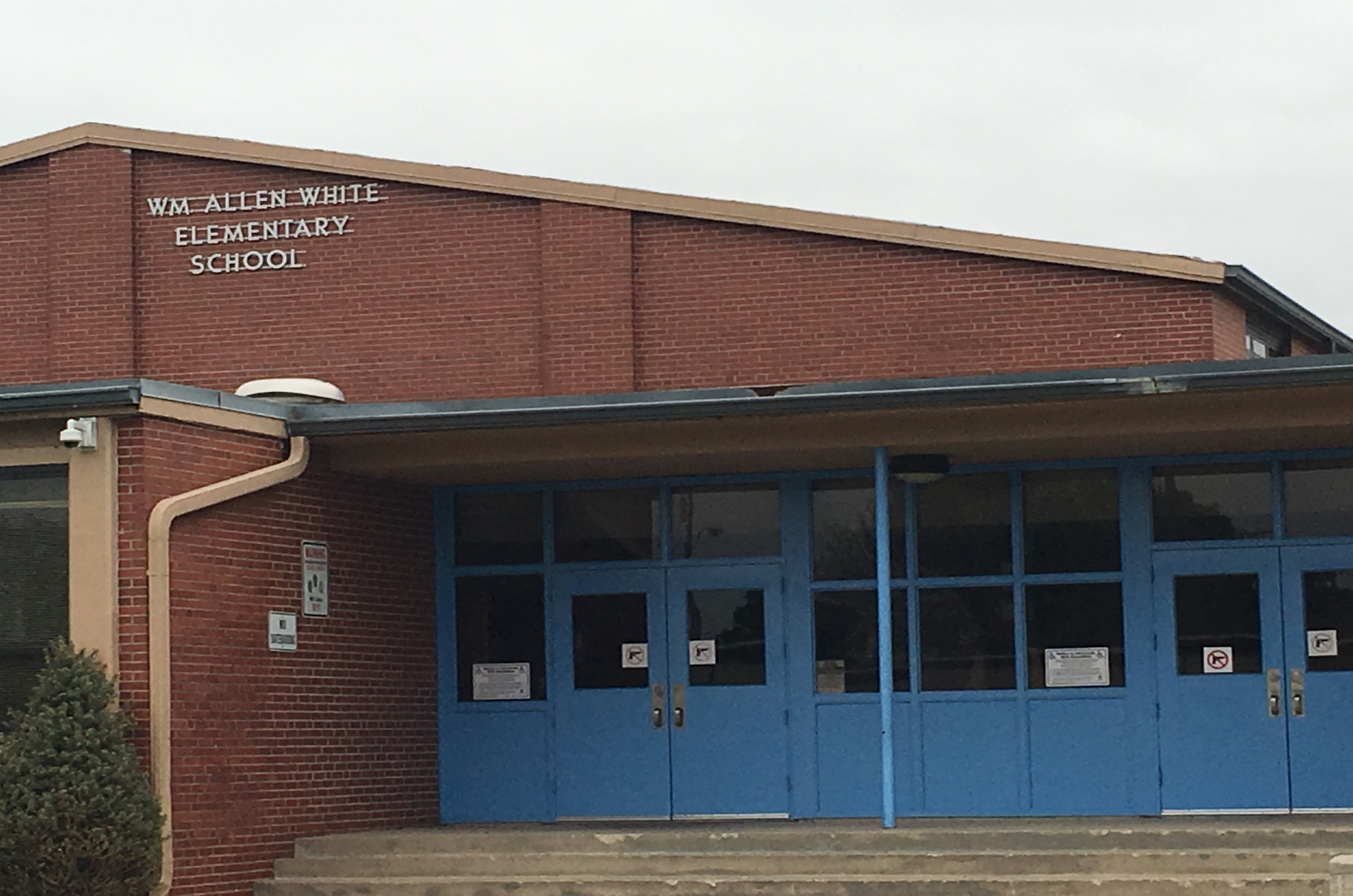 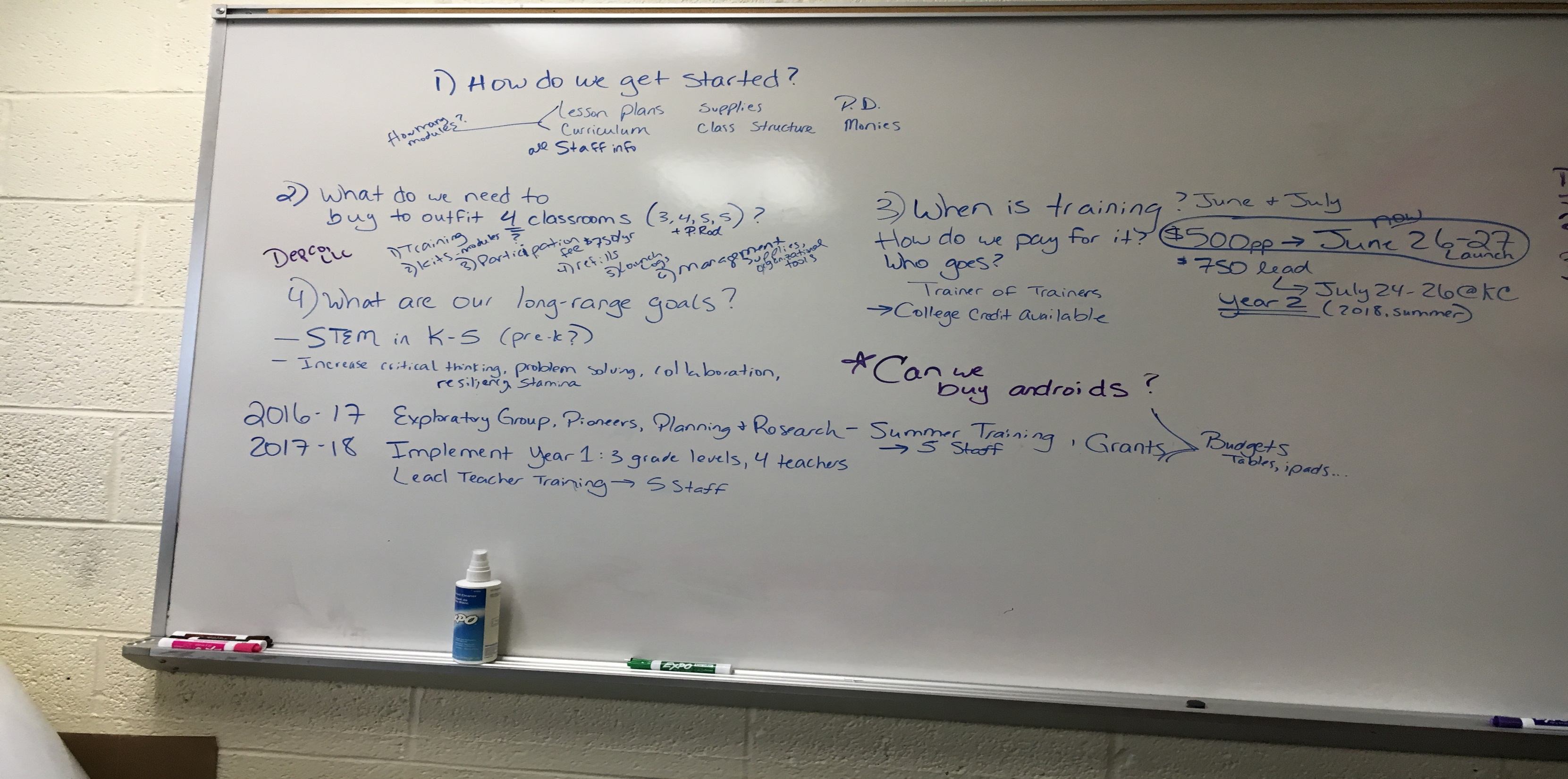 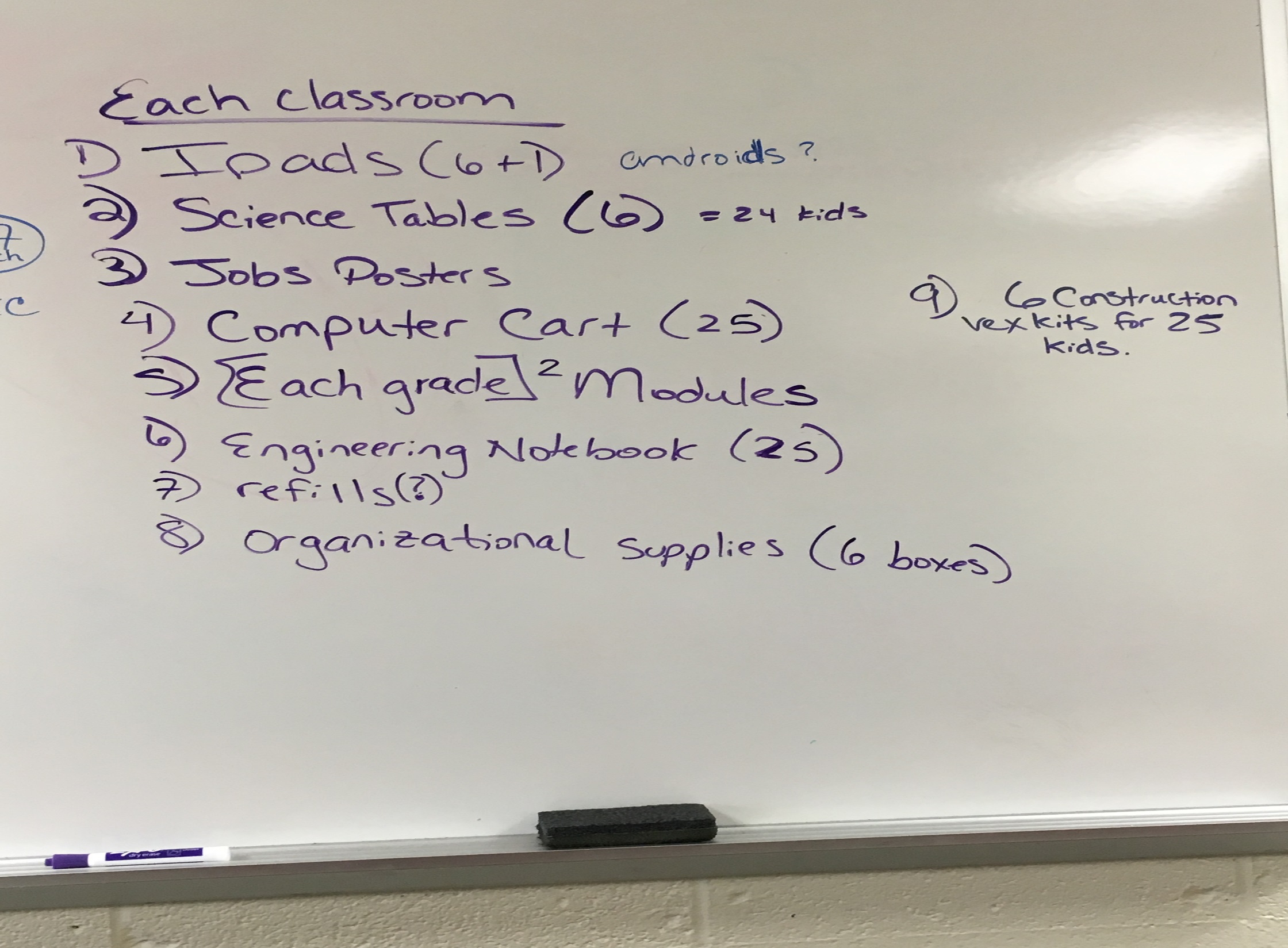 PLTW 
Launch
STEM 
Station
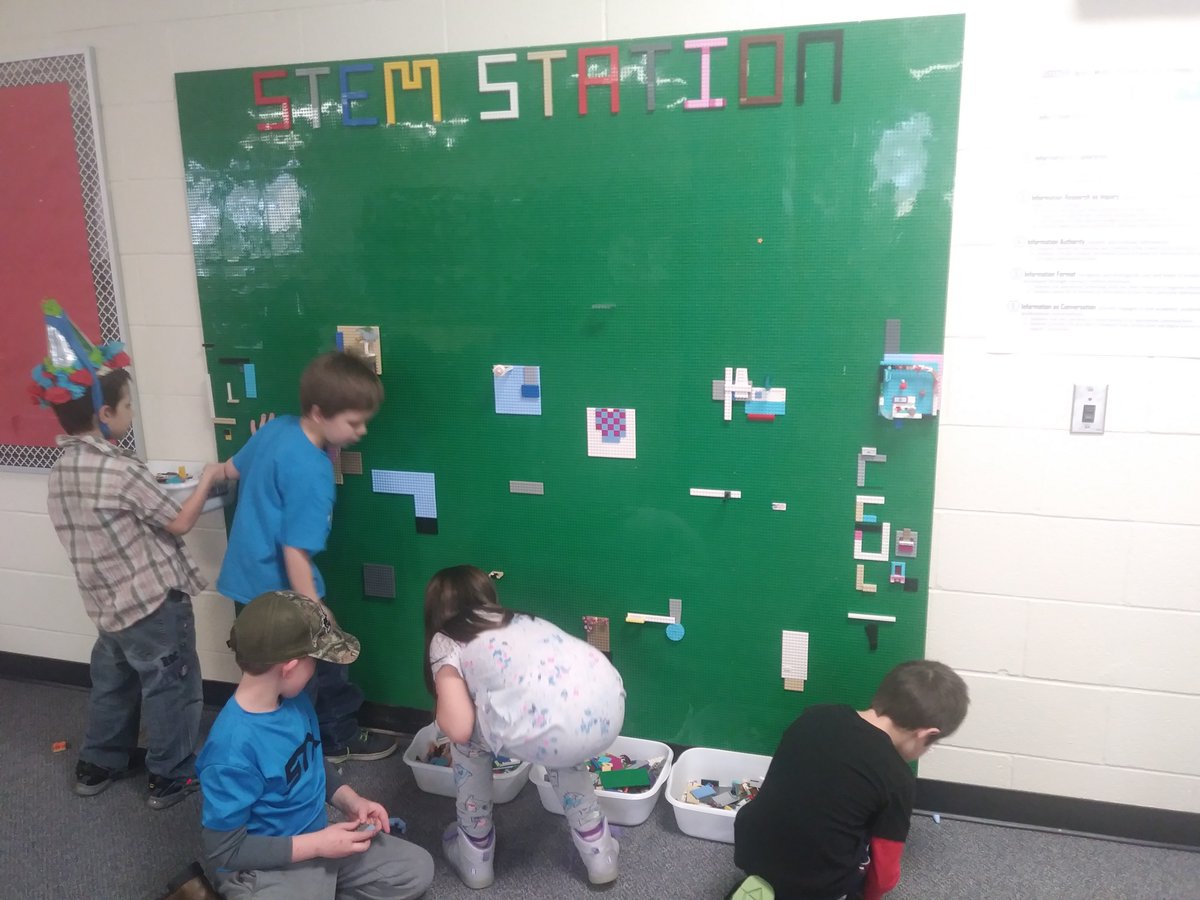 PLTW Gateway
		A CTE Program
				for GRADES 6-8…

BUILDING BLOCKS for Students in…CTE/STEM Ed.
Middle Level Students…Exploring Their Options
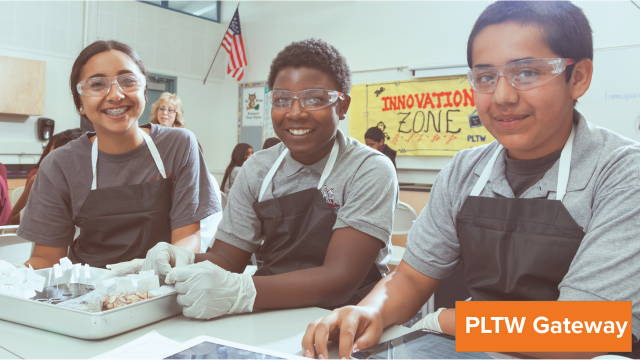 “Strategic Planning ”
PLTW GATEWAY/USD 259 Wichita
2005-2006 – Began with the high schools and middle schools 	Role Out
Introduction to Engineering Design (IED) 
Design & Modeling/Automation and Robotics

2006-2015 – Added Middle School  PLTW/GTT Courses: Medical Detectives, Green Architecture, Flight and Space, Energy & Environment, Magic of Electrons, Science and Technology
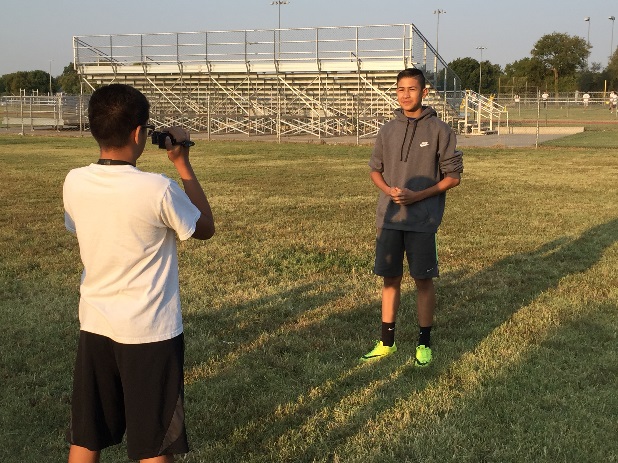 PLTW Middle School 
		Gateway
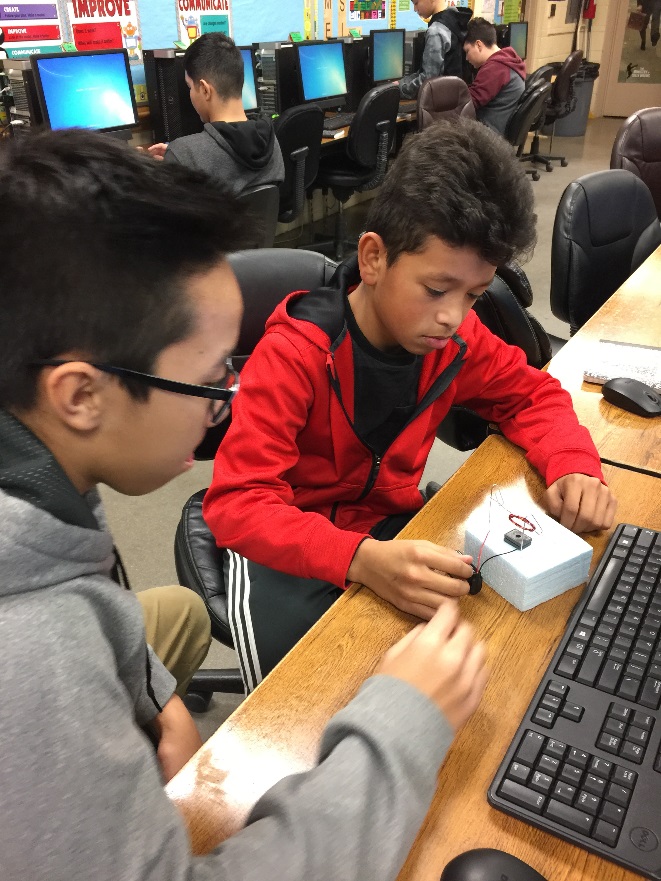 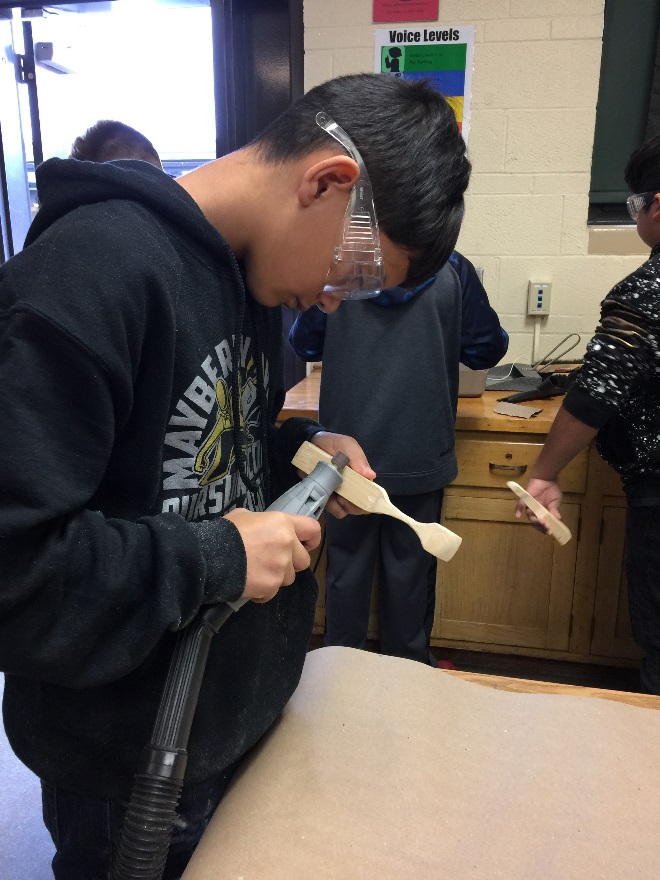 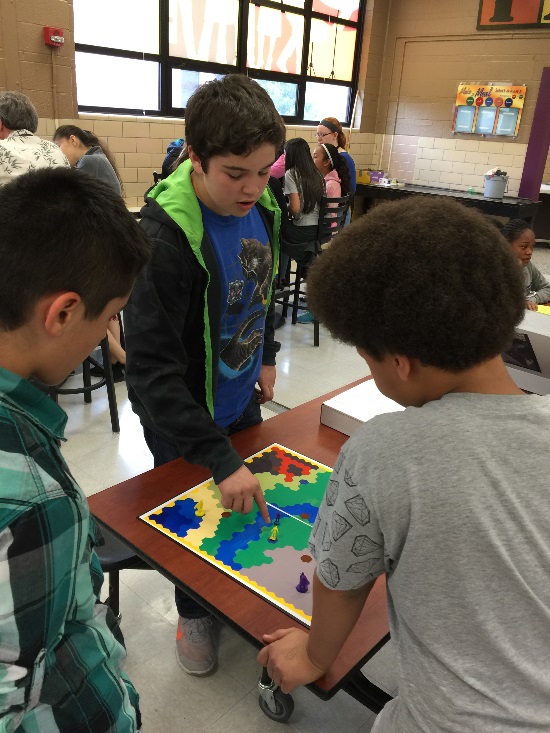 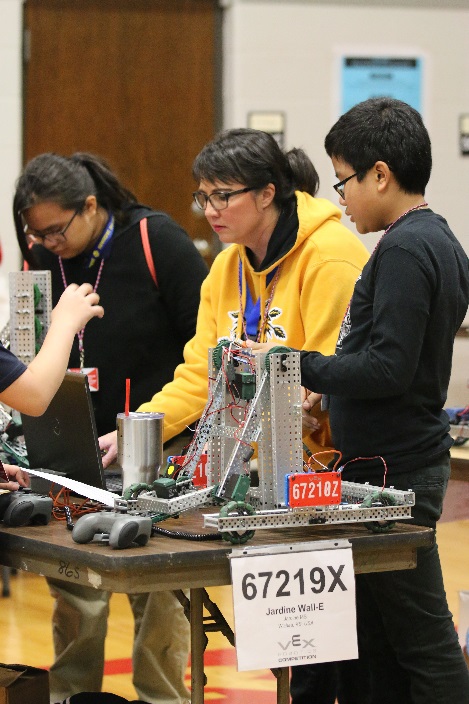 PLTW Middle School 
		VEX Robotics
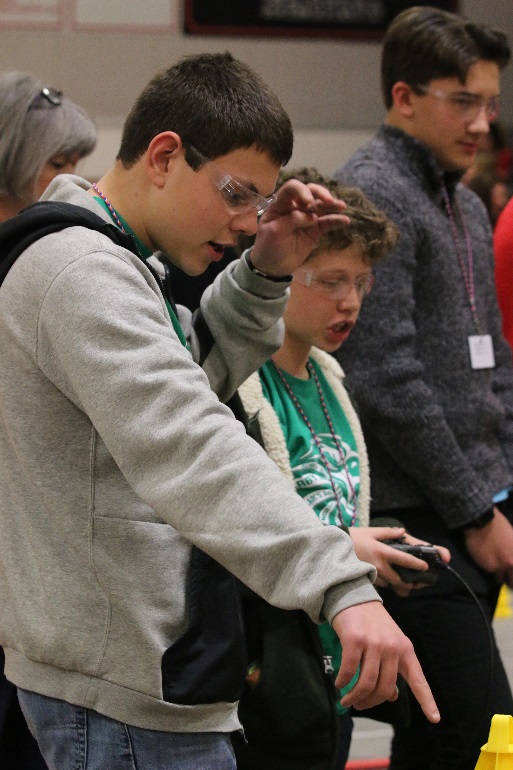 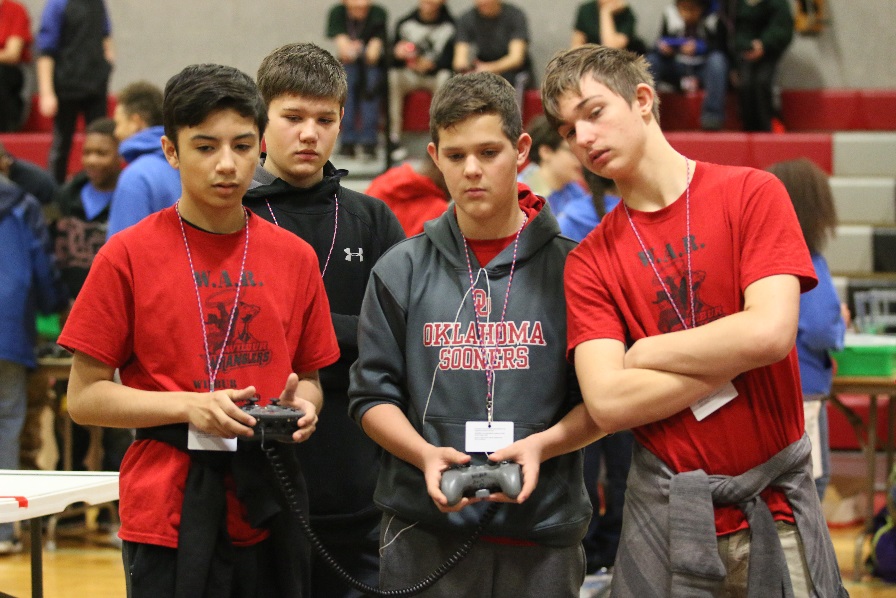 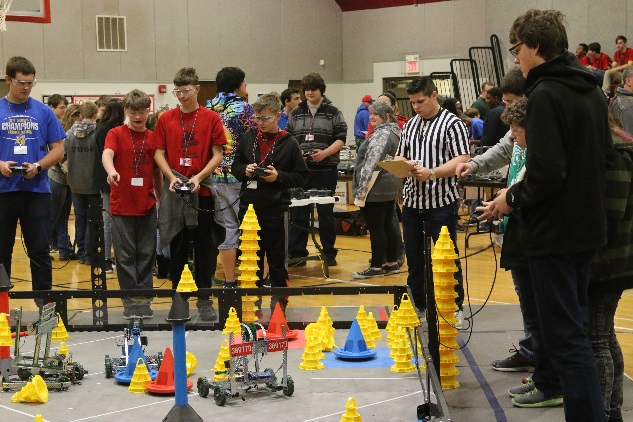 PLTW High School 
		A CTE Program
				for GRADES 9-12…

EXPANDING Students Interest in… CTE/STEM Ed.
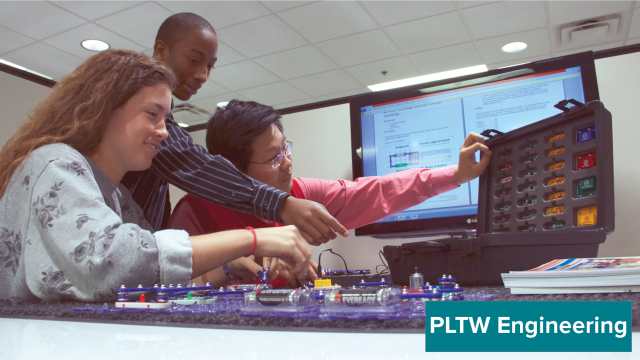 OPTIONS
For
STUDENTS
High School PLTW
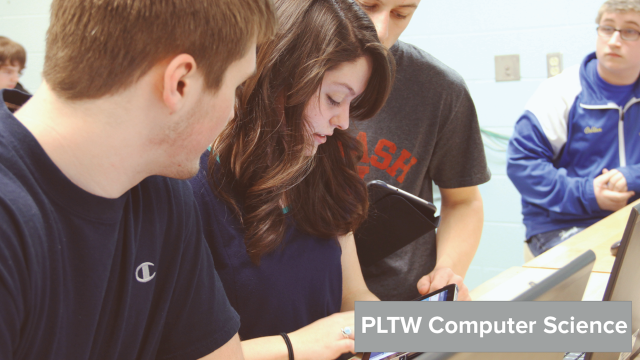 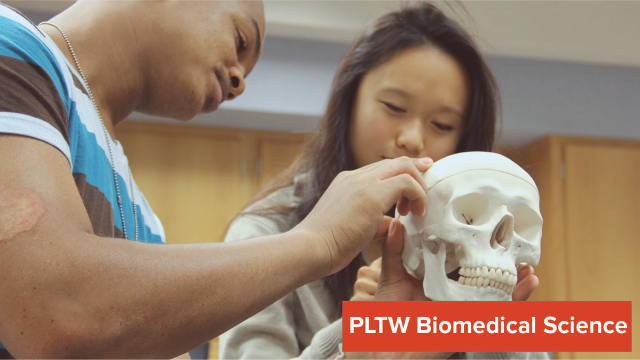 “Strategic Planning ”
BIO-Medical/USD 259 Wichita
2014-2017– High School 
Biology/Honor Bio
Principles of Biomedical Sciences*	
Human Body Systems (HBS)*
Medical Inventions*
CNA/CMA/HHA
Biomedical Innovations
Forensics
* Denotes PLTW Course
High School Biomedical -
		Cross Walking into Forensic Science
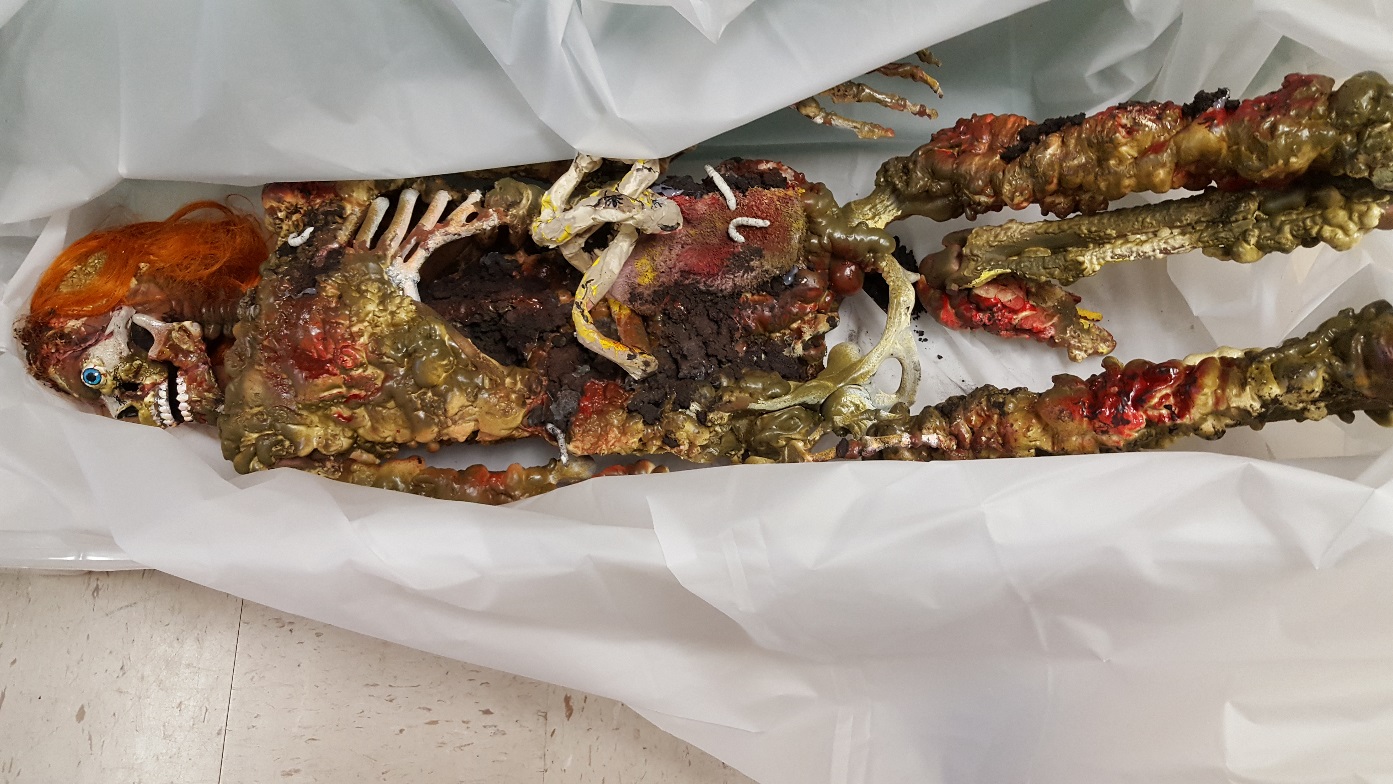 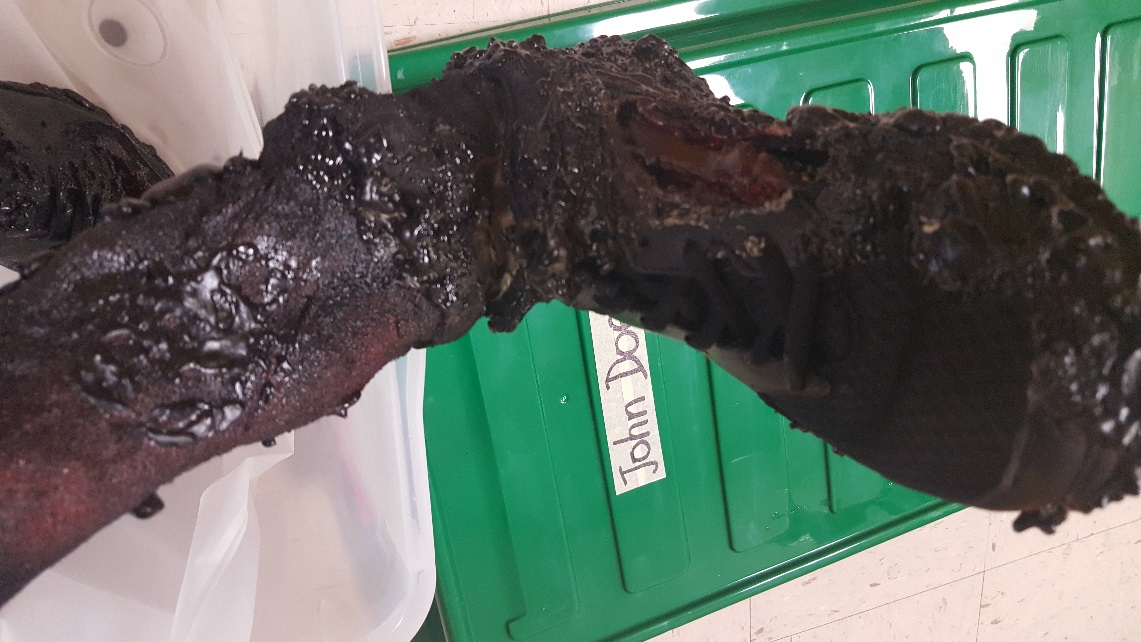 Computer Science/USD 259 Wichita
2017-2018 – Added…
Introduction to Computer Science  (ICS/CSE)  – NEM & East HS
Computer Science Principles  (CSP) –  East HS
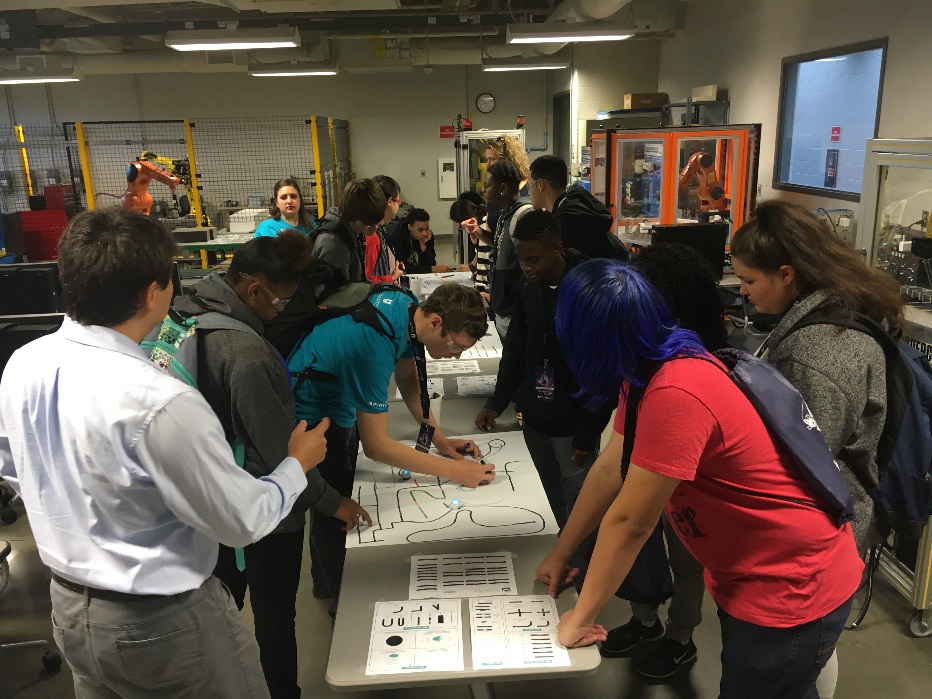 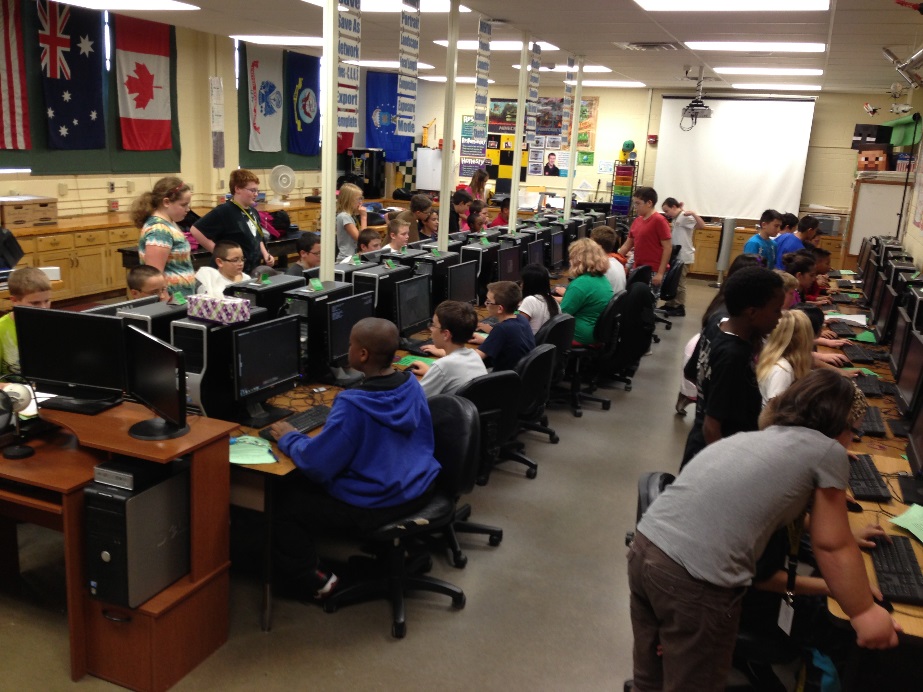 Engineering/USD 259 Wichita
2006-2017 – High School 
	Introduction to Engineering Design  (IED)
	Principles of Engineering (POE)
	Civil Engineering and Architecture (CEA)
	Digital Electronics (DE)
	Aerospace Engineering (AE)
	Computer Integrated Manufacturing (CIM) 
	Engineering Design and Development  (EDD)
PLTW High School Engineering -
	Computer Integrated Manufacturing (CIM)
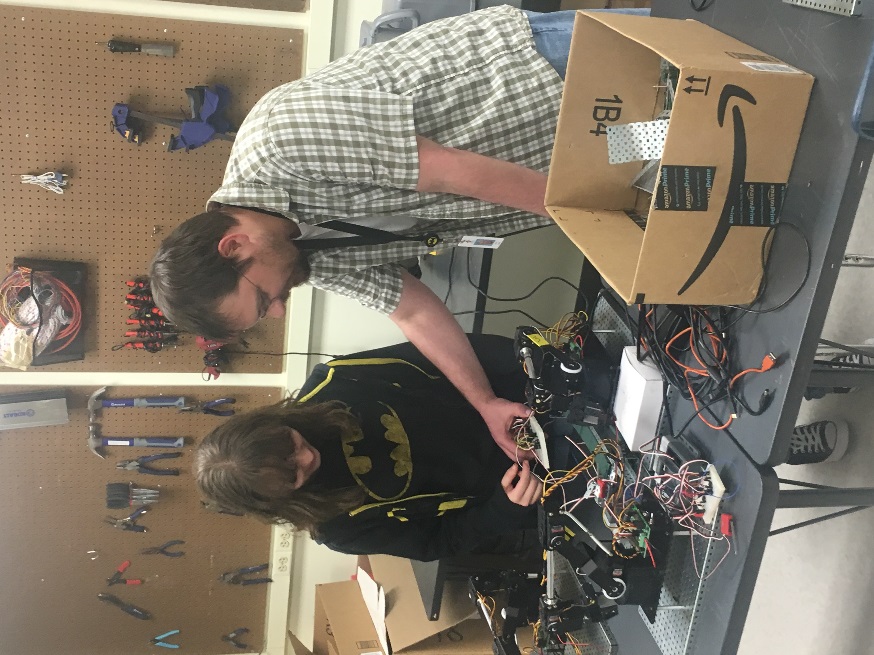 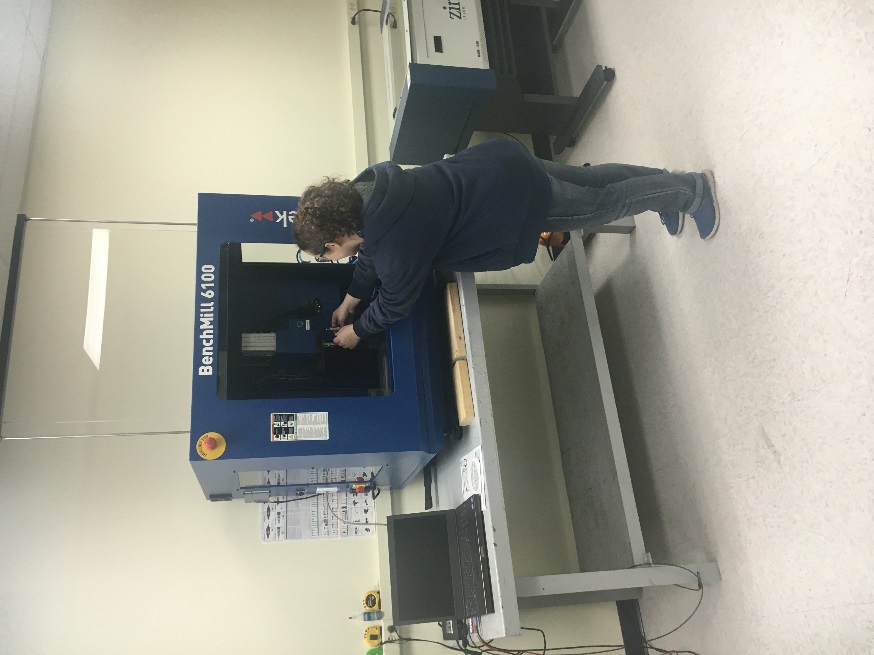 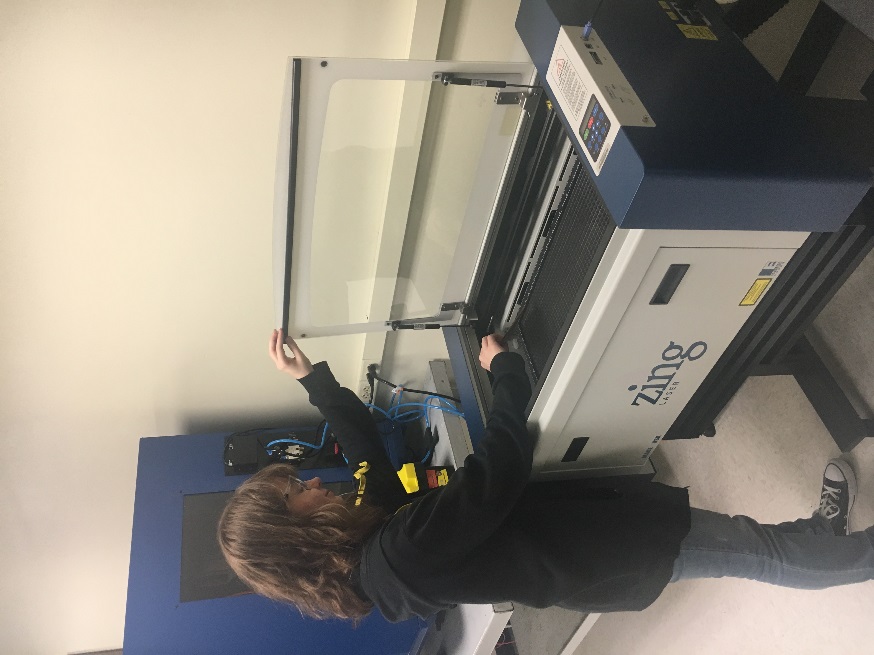 “Application of SKILLS”
Engineering 
Design
And 
Development
(EDD)
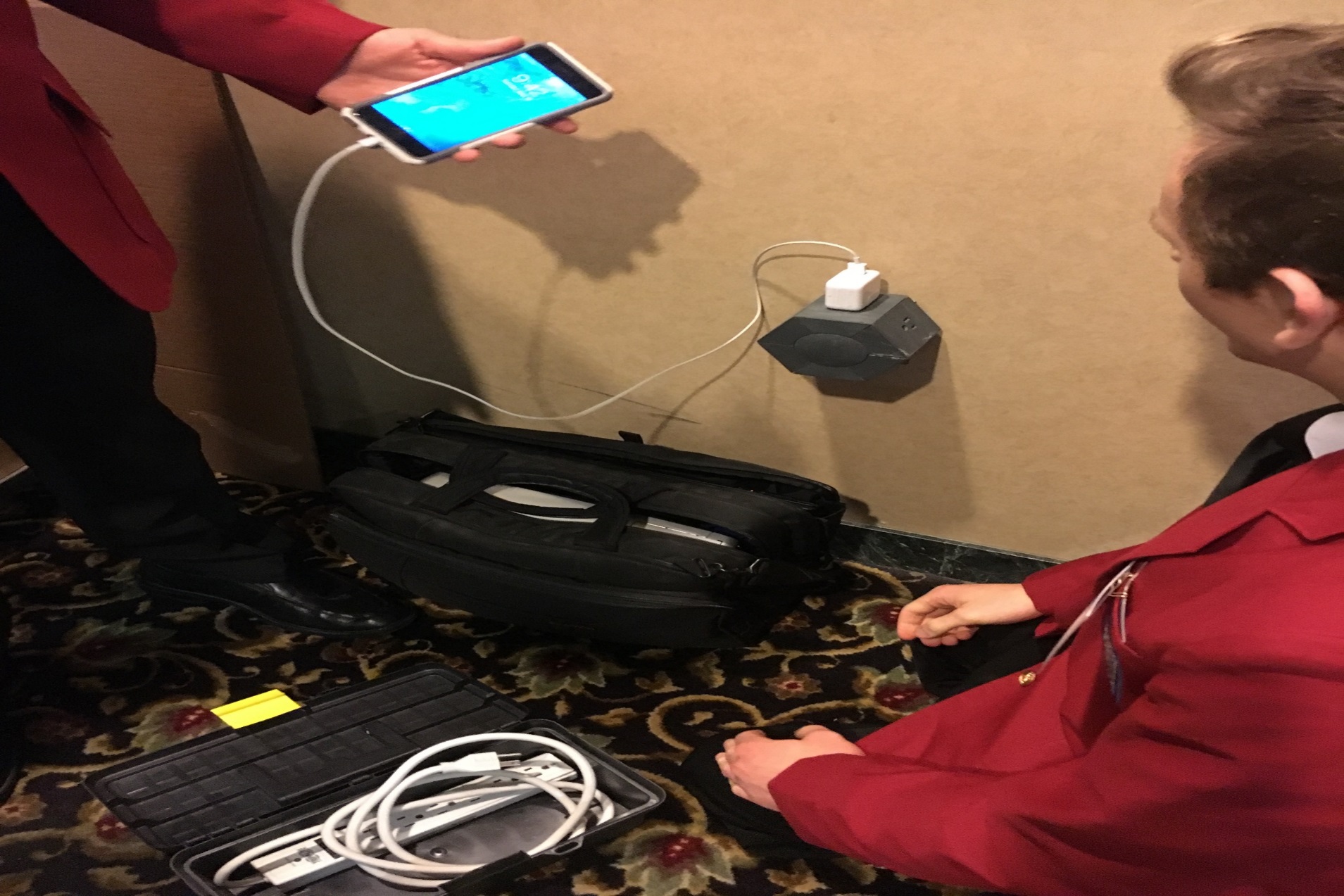 SkillsUSA  
State Championships
Contest:
Engineering Design
And Technology
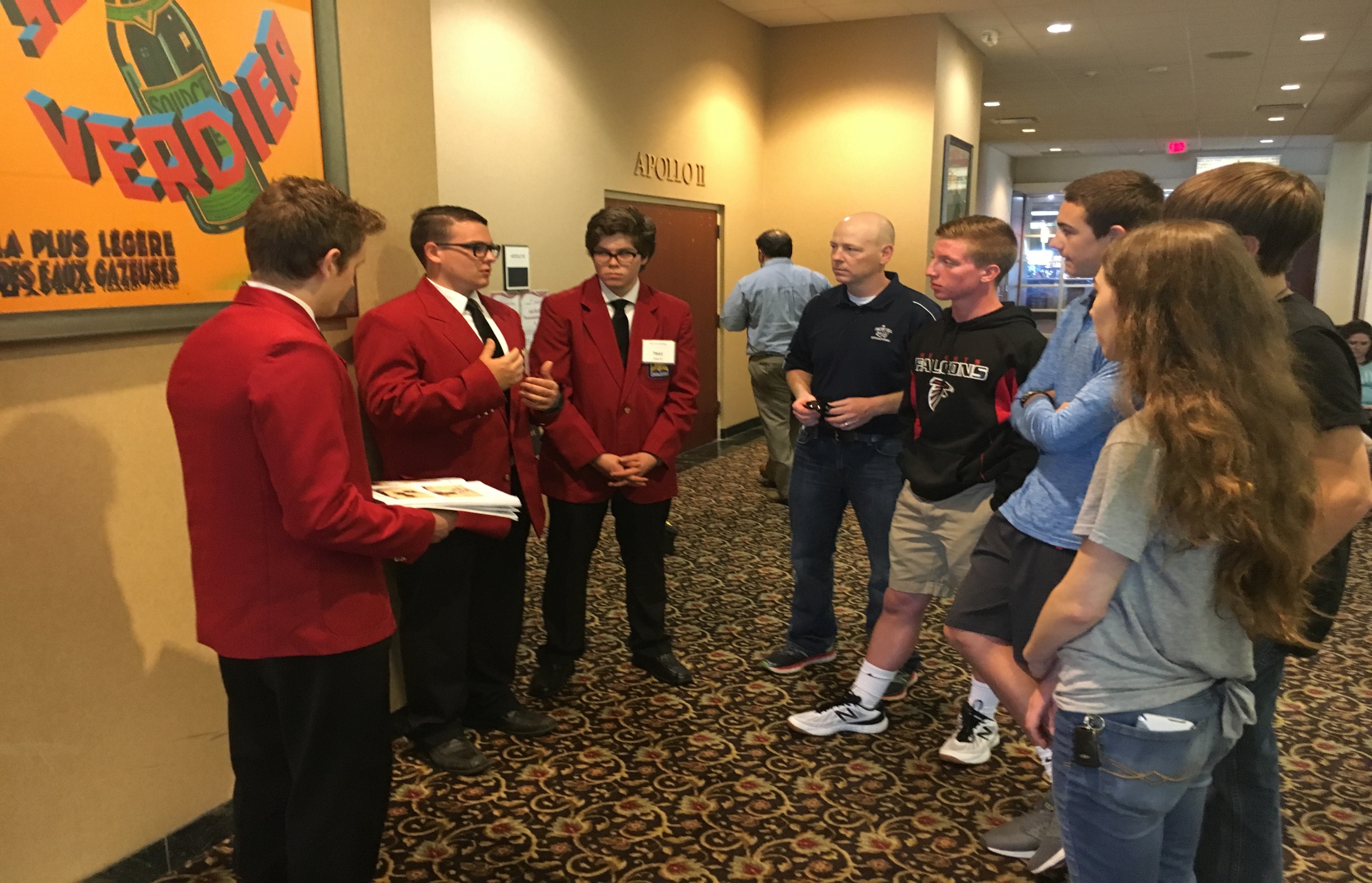 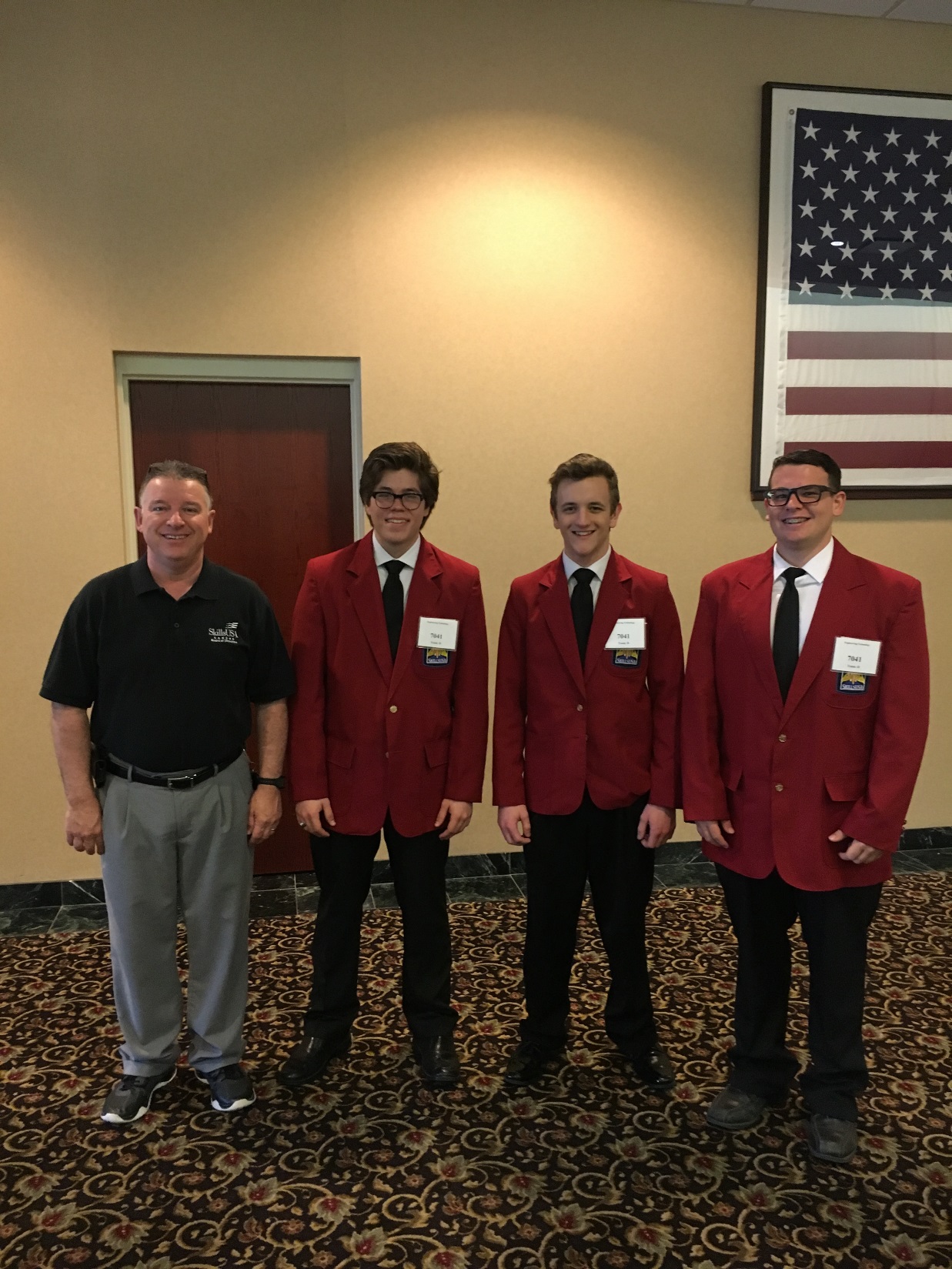 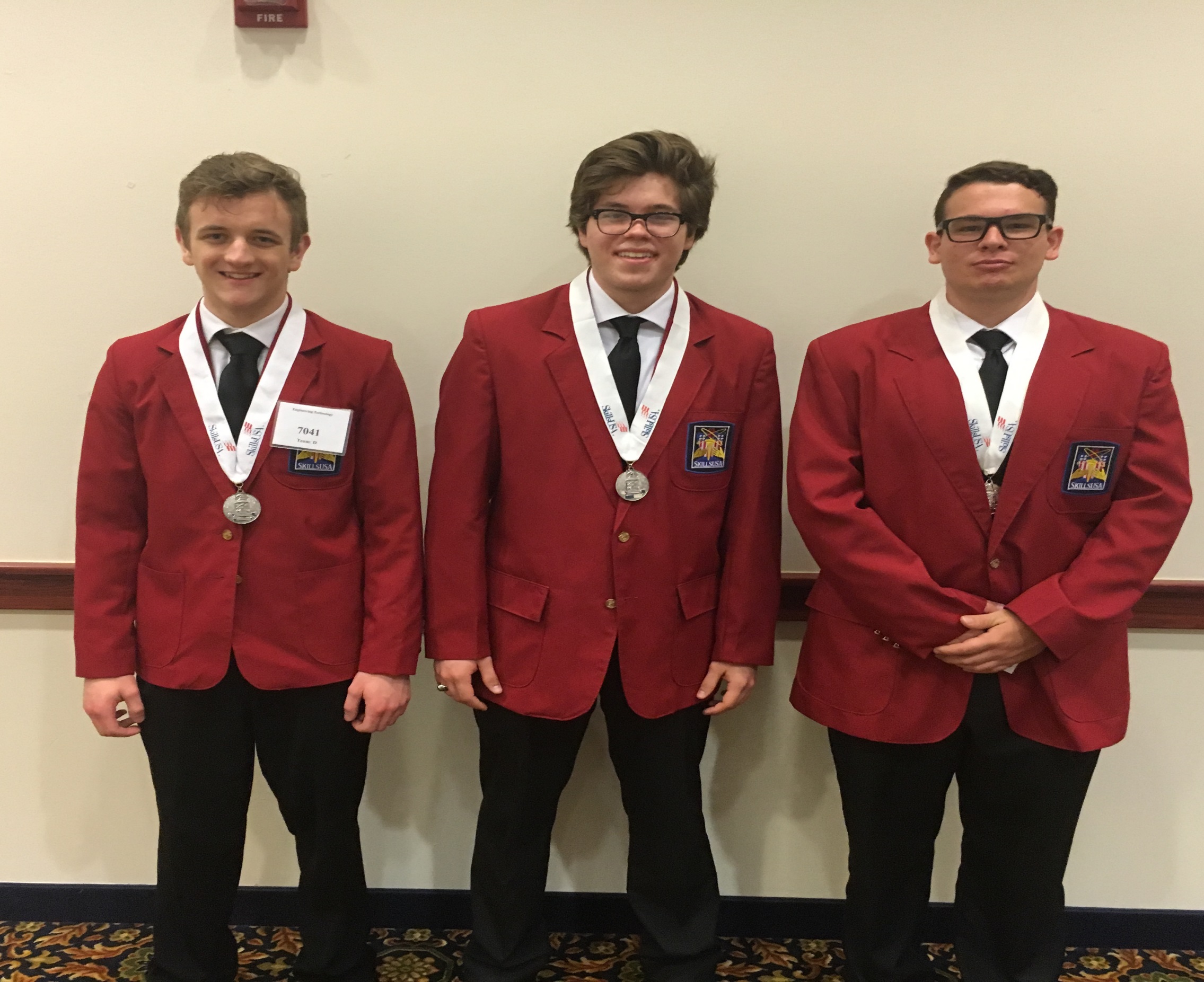 Preparing and Training Staff ...
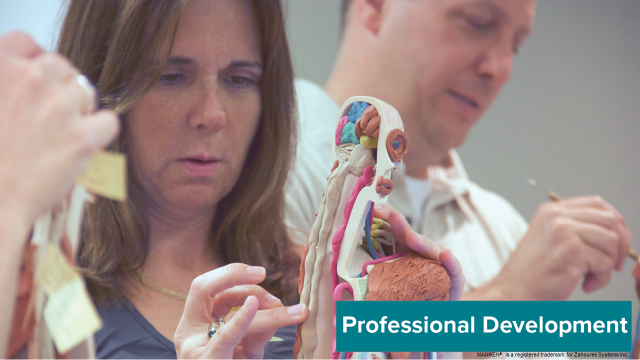 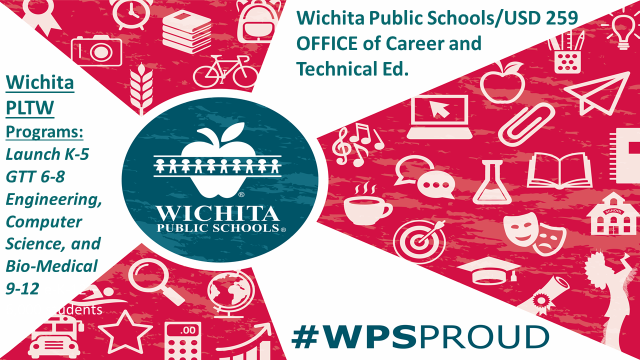 Questions or Need Additional Information-Contact
Andrea Holzwarth
Director of School Engagement/Project Lead the Way/KS-MO
785-332-0293,  aholzwarth@pltw.org
  
 Marla Hayden and PJ Reilly
WPS/USD 259 Curriculum Specialist/Career & Technical Education
316-973-4511 CTE Office
mhayden@usd259.net
preilly@usd259.net